PREVENCE NÁSILÍ VE ZDRAVOTNICTVÍ
Jaroslav Pekara

4.11.2020, AZZ BZZ
PROČ je komunikace ve zdravotnictví důležitá?
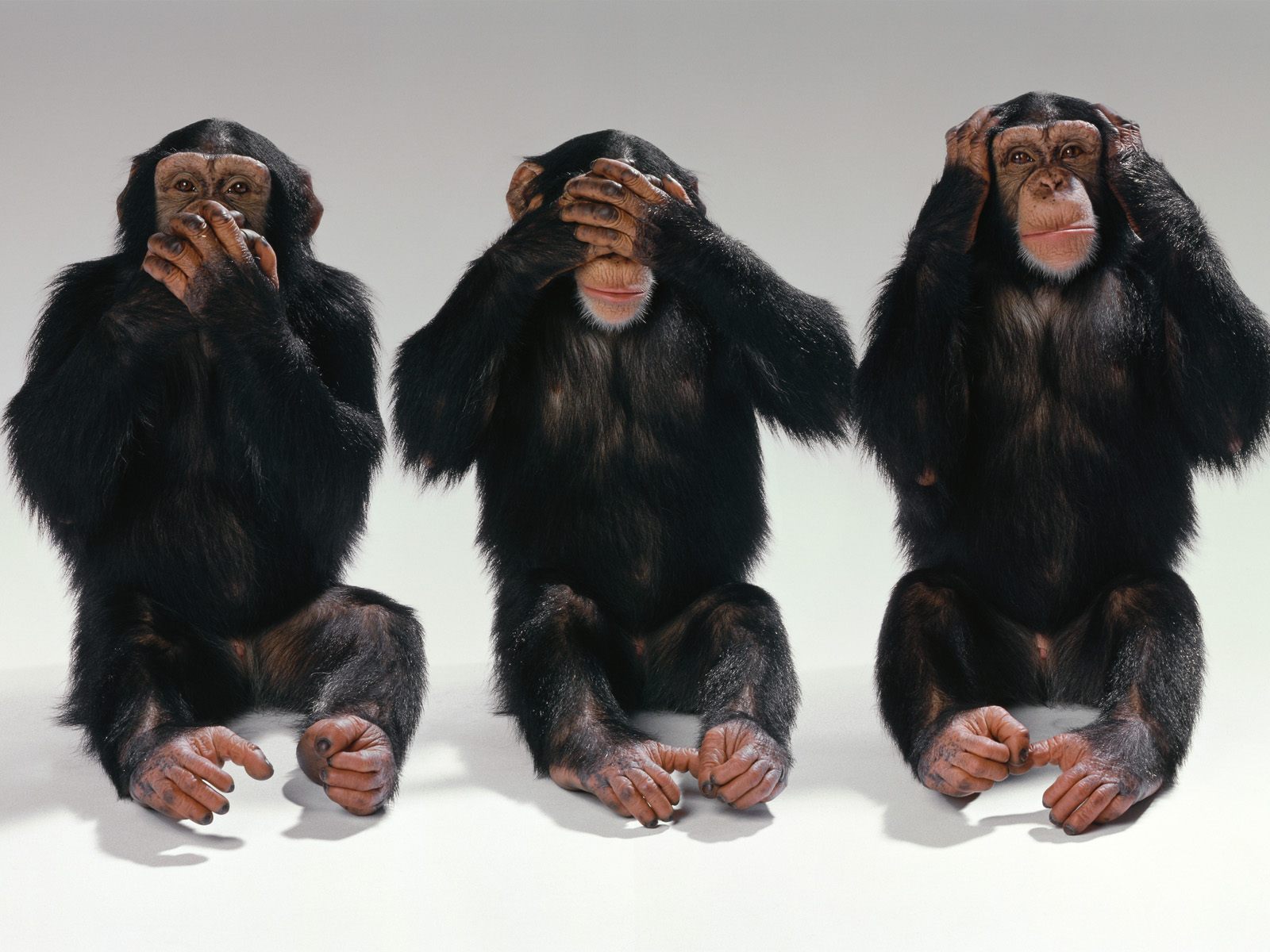 [Speaker Notes: Řekni o významu komunikace ve zdravotnictví]
Nejčastější příčinou neprofesionální komunikace je její
Jaké věty pacienti neradi slyší?
Proč lidé potřebují vztahy s druhými lidmi?
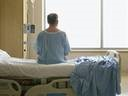 [Speaker Notes: Tohle potřebují vaši pacienti od vás i vy od nich.

Přednosta IKEM Jan Pirk řekl při hodnocení kvality: „V USA jsem se naučil nejenom techniku, ale také to, jak důležitý je dobrý vztah pacienta a zdravotníka.“

Když máme vztah, nevidíme druhé jako pouhé objekty. Neexistují nemoci, pouze nemocní lidé. Pokud je tak vidíte, pak jsou tolerantnější k čekání apod., loajální, dodržují spíše medikaci a ochotněji poskytují potřebné info. I vy nevyhoříte, pokud to takhle funguje.

Úskalí u profesionálů je to,  že oni od pacientů, kteří jsou v nemoci, úzkostní apod. nemohou očekávat vždy reciproční vztah, ale sami se o něj musí snažit. Kdo má moc, má zodpovědnost.]
III
Popište jednotlivé fáze….
II
I
IV
V
Phase I:  	Spouštěcí
Phase II:	Eskalační
Phase III: 	Krizová
Phase IV:	Uklidnění
Phase V:	Postkrizová deprese
6
Co znamená legitimizace emocí?
Otázka je jako pohlazení…
Jaké jsou benefity, když se ptáme?
[Speaker Notes: Jakékoliv pohlazení lepší, než žádné!

Rozdíl mezi otevřenou a uzavřenou otázkou!]
Jak reagovat na kolegu „po útoku?“